HÓA HỌC LỚP 11
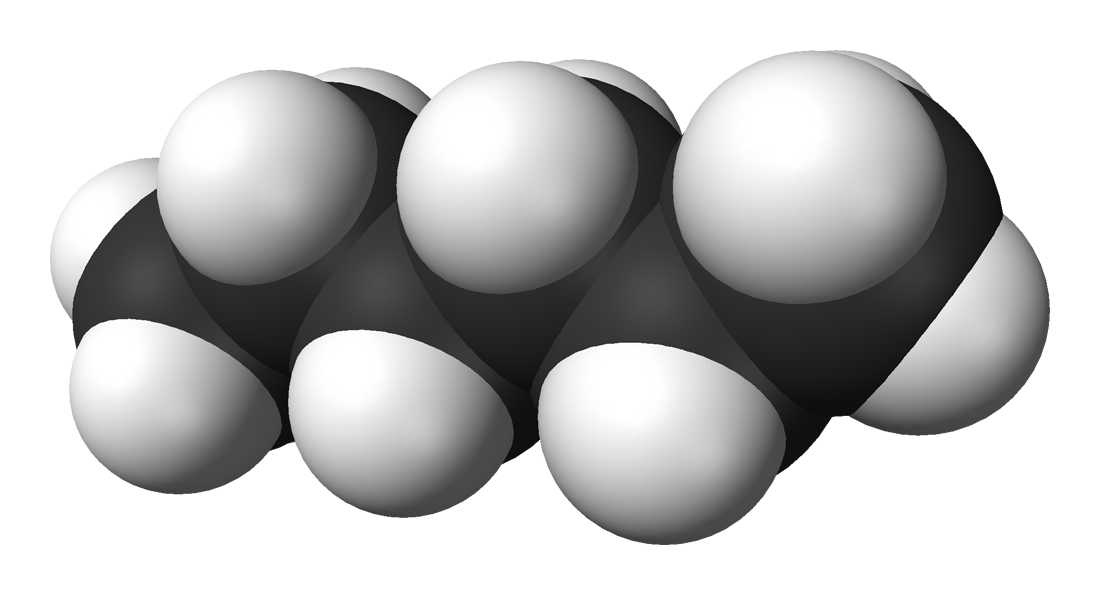 HÓA HỌC LỚP 11
CHƯƠNG 7

hiđrocacbon thơm
Nguồn hiđrocacbon thiên nhiên
Hệ thống hóa về hiđrocacbon
Hiđrocacbon thơm là những hiđrocacbon trong phân tử có chứa một hay nhiều vòng benzen.
CH = CH2
CH3
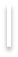 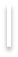 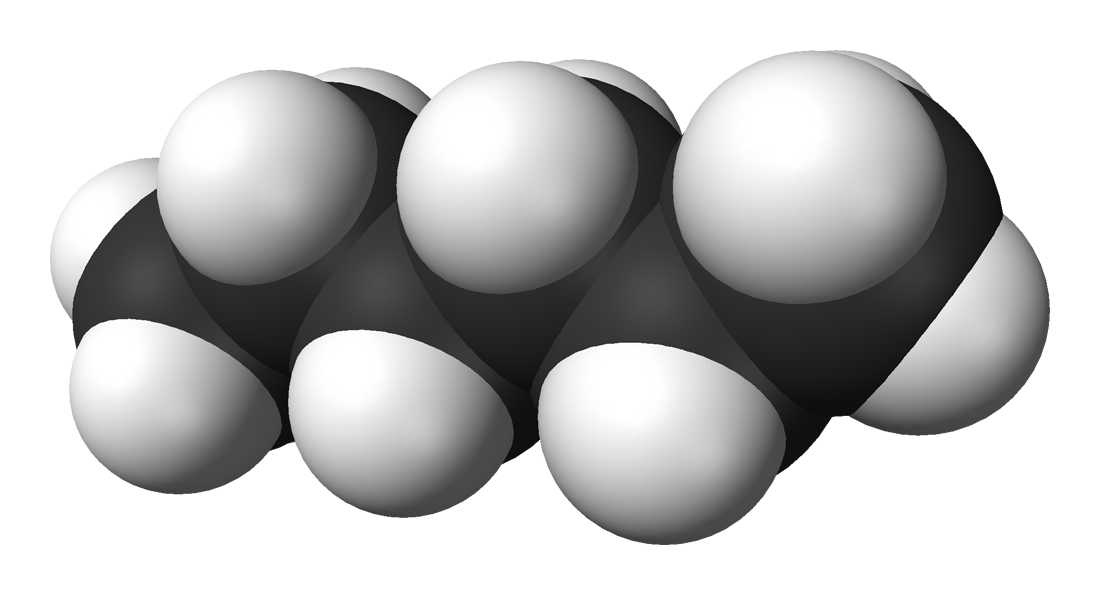 HÓA HỌC LỚP 11
BÀI 35

BENZEN VÀ ĐỒNG ĐẲNG
MỘT SỐ hiđrocacbon THƠM KHÁC
HÓA HỌC 11
Bài 35: BENZEN VÀ ĐỒNG ĐẲNG. 
             MỘT SỐ HIĐROCACBON THƠM KHÁC
I
II
III
IV
HÓA HỌC 11
MỤC TIÊU
HÓA HỌC 11
Bài 35: BENZEN VÀ ĐỒNG ĐẲNG. 
             MỘT SỐ HIĐROCACBON THƠM KHÁC
A. BENZEN VÀ ĐỒNG ĐẲNG
I. CẤU TẠO, ĐỒNG ĐẲNG, ĐỒNG PHÂN, DANH PHÁP
1. Cấu tạo
1. Cấu tạo
A. BENZEN VÀ ĐỒNG ĐẲNG
I. CẤU TẠO, ĐỒNG ĐẲNG, ĐỒNG PHÂN, DANH PHÁP
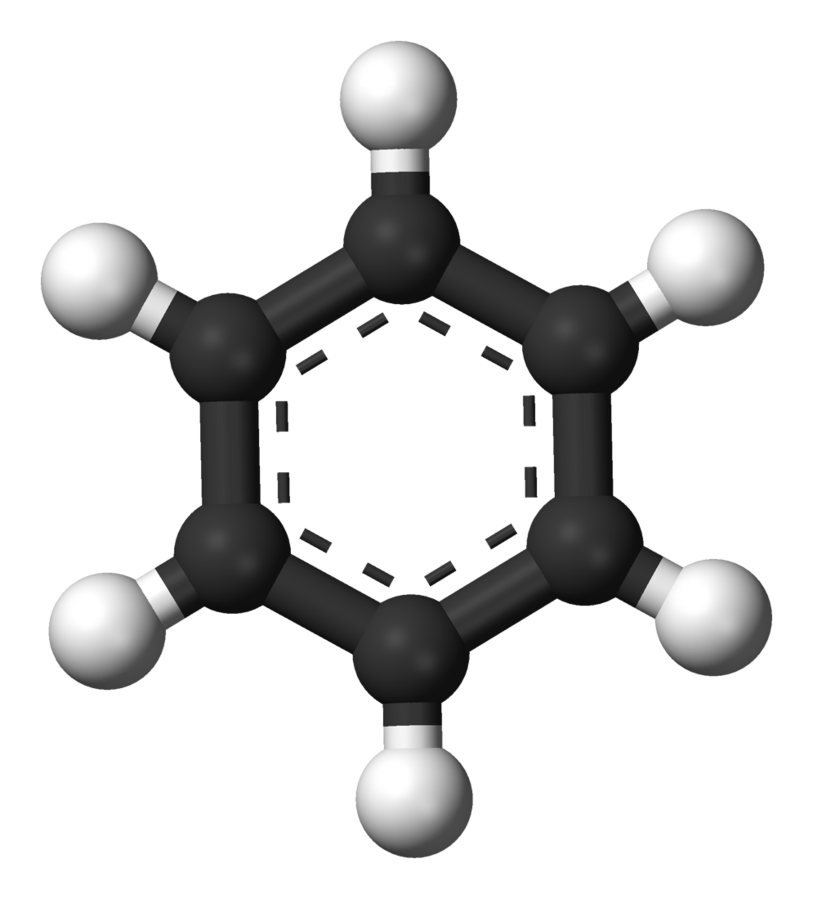 1. Cấu tạo
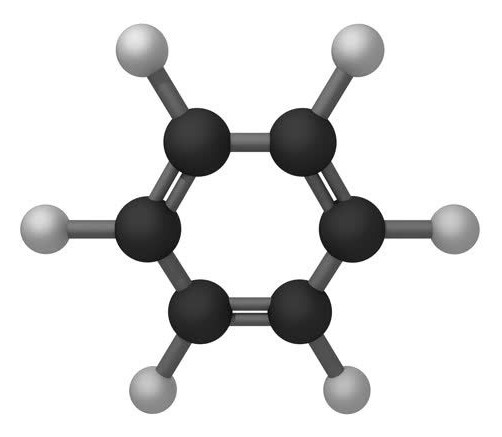 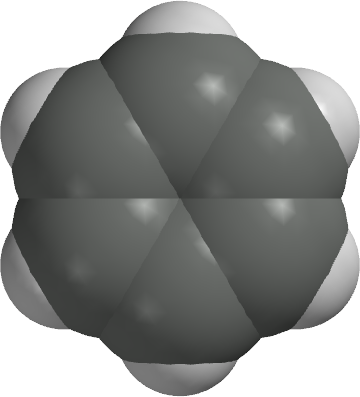 H
H
H
C6H6
H
H
H
HÓA HỌC 11
Bài 35: BENZEN VÀ ĐỒNG ĐẲNG. 
             MỘT SỐ HIĐROCACBON THƠM KHÁC
I. CẤU TẠO, ĐỒNG ĐẲNG, ĐỒNG PHÂN, DANH PHÁP
1. Cấu tạo
2. Đồng đẳng
ankylbenzen
C6H5CH2CH2CH3
C6H5 – CH2CH3
C6H5 – CH3
C6H6
C8H10
C9H12
C6H6
C7H8
Benzen C6H6 và các ankylbenzen: C7H8 , C8H10 , C9H12..., lập thành dãy đồng đẳng có CTPT chung là CnH2n-6 (n ≥ 6)
[Speaker Notes: 2 dòng công thức có nên them tiêu đề phía trước cho đỡ trống vắng không? Ví dụ: CTCT, CTPT]
HÓA HỌC 11
Bài 35: BENZEN VÀ ĐỒNG ĐẲNG. 
             MỘT SỐ HIĐROCACBON THƠM KHÁC
I. CẤU TẠO, ĐỒNG ĐẲNG, ĐỒNG PHÂN, DANH PHÁP
1. Cấu tạo
2. Đồng đẳng
3. Đồng phân, danh pháp
Bài 35: BENZEN VÀ ĐỒNG ĐẲNG. 
             MỘT SỐ HIĐROCACBON THƠM KHÁC
HÓA HỌC 11
3. Đồng phân, danh pháp
C8H10
C6H6
C7H8
CH3
CH3
CH3
CH2CH3
CH3
CH3
CH3
CH3
benzen
etylbenzen
metylbenzen
HÓA HỌC 11
Bài 35: BENZEN VÀ ĐỒNG ĐẲNG. 
             MỘT SỐ HIĐROCACBON THƠM KHÁC
3. Đồng phân, danh pháp
CH3
CH3
1
1
2
6
6
2
3
5
5
3
CH3
CH3
4
4
Cách đánh số các nguyên tử cacbon của vòng benzen
Bài 35: BENZEN VÀ ĐỒNG ĐẲNG. 
             MỘT SỐ HIĐROCACBON THƠM KHÁC
HÓA HỌC 11
3. Đồng phân, danh pháp
C8H10
C6H6
C7H8
1
1
1
2
2
2
6
6
6
CH3
CH3
CH3
CH2CH3
CH3
3
5
5
5
3
3
4
4
4
CH3
CH3
CH3
benzen
etylbenzen
1,4-đimetylbenzen
1,2-đimetylbenzen
1,3-đimetylbenzen
metylbenzen
Cách đánh số các nguyên tử cacbon của vòng benzen
CH3
CH3
1
o
o
ortho
2
ortho
6
m
m
5
meta
meta
3
p
4
para
Bài 35: BENZEN VÀ ĐỒNG ĐẲNG. 
             MỘT SỐ HIĐROCACBON THƠM KHÁC
HÓA HỌC 11
3. Đồng phân, danh pháp
C8H10
C6H6
C7H8
1
1
1
2
2
2
6
6
6
CH3
CH3
CH3
CH2CH3
CH3
3
5
5
5
3
3
4
4
4
CH3
CH3
CH3
benzen
etylbenzen
1,4-đimetylbenzen
1,2-đimetylbenzen
1,3-đimetylbenzen
metylbenzen
(o-đimetylbenzen)
(m-đimetylbenzen)
(p-đimetylbenzen)
m-xilen
p-xilen
o-xilen
benzen
toluen
Bài 35: BENZEN VÀ ĐỒNG ĐẲNG. 
             MỘT SỐ HIĐROCACBON THƠM KHÁC
HÓA HỌC 11
I. CẤU TẠO, ĐỒNG ĐẲNG, ĐỒNG PHÂN, DANH PHÁP
II. TÍNH CHẤT VẬT LÝ
Các hiđrocacbon thơm đều là chất lỏng hoặc rắn ở điều kiện thường, chúng có ts0 tăng theo chiều tăng của phân tử khối.
Các hiđrocacbon thơm ở thể lỏng có mùi đặc trưng, không tan trong nước và nhẹ hơn nước, là dung môi hữu cơ hòa tan nhiều chất khác.
Bài 35: BENZEN VÀ ĐỒNG ĐẲNG. 
             MỘT SỐ HIĐROCACBON THƠM KHÁC
HÓA HỌC 11
III. TÍNH CHẤT HÓA HỌC
Tính chất của nhóm ankyl
R
Tính chất của vòng thơm
Phản ứng thế
Phản ứng cộng
Phản ứng oxi hóa
Bài 35: BENZEN VÀ ĐỒNG ĐẲNG. 
             MỘT SỐ HIĐROCACBON THƠM KHÁC
HÓA HỌC 11
III. TÍNH CHẤT HÓA HỌC
1. Phản ứng thế
a) Thế nguyên tử H của vòng benzen
Phản ứng với halogen
H
H
Fe
+
- Br
- Br (khan)
Br
Br
+
brombenzen
1. Phản ứng thế
a) Thế nguyên tử H của vòng benzen
♣ Phản ứng với halogen
CH3
H
–
-Br
Br
+
CH3
2-bromtoluen (o-bromtoluen)
41%
Fe
CH3
-Br (khan)
Br
+
-Br
Br
+
H
4-bromtoluen (p-bromtoluen)
59%
1. Phản ứng thế
a) Thế nguyên tử H của vòng benzen
♣ Phản ứng với halogen
♣ Phản ứng với axit nitric ( HNO3 , HO-NO2)
H
H
H2SO4 (đặc)
NO2
HO-
+
NO2
HO-
+
(đặc)
nitrobenzen
a) Thế nguyên tử H của vòng benzen
♣ Phản ứng với halogen
♣ Phản ứng với axit nitric (HNO3 , HO-NO2)
CH3
H
–
NO2
HO-
+
CH3
2-nitrotoluen (o-nitrotoluen)
58%
H2SO4(đặc)
CH3
+
NO2
HO-
(đặc)
NO2
HO-
+
H
4-nitrotoluen (p-nitrotoluen)
42%
1. Phản ứng thế
a) Thế nguyên tử H của vòng benzen
♣ Phản ứng với halogen
♣ Phản ứng với axit nitric (HNO3, HO-NO2)
NO2
NO2
H2SO4 (đặc)
NO2
HO-
+
NO2
HO-
+
(bốc khói)
t0
H
1,3-đinitrobenzen
(m-đinitrobenzen)
1. Phản ứng thế
a) Thế nguyên tử H của vòng benzen
Phản ứng với halogen
Phản ứng với axit nitric (HNO3, HO-NO2)
Quy tắc thế vào vòng benzen:
Khi ở vòng benzen đã có sẵn nhóm thế loại 1: ankyl: ˗CH3, ˗C2H5 (hay các nhóm ˗OH, ˗NH2, ˗OCH3 ...), phản ứng thế vào vòng sẽ dễ dàng hơn và ưu tiên xảy ra ở vị trí ortho và para.
Khi ở vòng benzen đã có sẵn nhóm thế loại 2: -NO2 (hay các nhóm ˗COOH, -SO3H ...), phản ứng thế vào vòng sẽ khó hơn và ưu tiên xảy ra ở vị trí meta.
1. Phản ứng thế
a) Thế nguyên tử H của vòng benzen
b) Thế nguyên tử H của mạch nhánh
CH2-
H
CH3
t0
-Br
Br
-Br
Br
+
+
benzyl bromua
t0
C6H5CH3  +  Br2  →  C6H5CH2Br  +  HBr
Chú ý: C6H5 – : phenyl            C6H5CH2– : benzyl
III. TÍNH CHẤT HÓA HỌC
1. Phản ứng thế
2. Phản ứng cộng
a) Cộng hiđro
Ni, t0
3
H2
+
b) Cộng clo
Cl
Cl
Cl
ánh sáng
3
Cl2
+
hexacloran
Cl
Cl
C6H6Cl6
Cl
3. Phản ứng oxi hóa
a) Phản ứng oxi hóa không hoàn toàn
không phản ứng
không phản ứng
không phản ứng
có phản ứng
CH3
COOK
t0
KMnO4
2
+
MnO2  + KOH  + H2O
2
+
[Speaker Notes: Tớ thấy slide này dung bảng trông gọn gang và rõ hơn đấy]
Bài 35: BENZEN VÀ ĐỒNG ĐẲNG. 
             MỘT SỐ HIĐROCACBON THƠM KHÁC
HÓA HỌC 11
III. TÍNH CHẤT HÓA HỌC
3. Phản ứng oxi hóa
a) Phản ứng oxi hóa không hoàn toàn
b) Phản ứng oxi hóa hoàn toàn
CnH2n-6  +                 O2                        nCO2   +    (n-3)H2O
t0
(3n-3)
2
Bài 30: BENZEN VÀ ĐỒNG ĐẲNG. 
             MỘT SỐ HIĐROCACBON THƠM KHÁC
HÓA HỌC 11
III. TÍNH CHẤT HÓA HỌC
Dễ thế
Kết luận:
Tính thơm
Khó cộng
Bền với chất oxi hóa
Bài 35: BENZEN VÀ ĐỒNG ĐẲNG. 
             MỘT SỐ HIĐROCACBON THƠM KHÁC
HÓA HỌC 11
III. ỨNG DỤNG
dầu mỏ
nhựa than đá
Benzen
ankylbenzen
nguyên liệu quan trọng
ankan
BÀI TẬP CỦNG CỐ
Câu 1:  Để phân biệt benzen và toluen ta dùng thuốc thử nào sau đây?
	A. H2		           B. Br2 (dd)		      
	C. HCl	                   D. KMnO4 (dd)
BÀI TẬP CỦNG CỐ
Câu 2:  Dùng nước brom làm thuốc thử có thể phân biệt được cặp chất nào dưới đây?
	A. metan và etan		   B. benzen và toluen
	C. etilen và butađien	   D. benzen và hex-1-en
BÀI TẬP CỦNG CỐ
Câu 3:  Có bao nhiêu đồng phân thuộc loại hiđrocacbon thơm ứng với CTPT C8H10?
		A. 3		           	B. 4		      
		C. 5	                	D. 6
BÀI TẬP CỦNG CỐ
Câu 4:  Trường hợp nào sau đây không xảy ra phản ứng ?
benzen + clo, có bột sắt		           
toluen + hiđro, có xúc tác Ni, đun nóng, áp suất cao
toluen + dung dịch brom	                   
toluen + clo, có chiếu sáng
BÀI TẬP CỦNG CỐ
Câu 5: Tên thay thế của C6H5 CH(CH3)2 là  
toluen		           B. etylbenzen		      
C.   propylbenzen	           D. isopropylbenzen
(cumen)
CH3-CH-CH3
CH3-CH-CH3
(isopropyl)
Xin chào và hẹn gặp lại các em!!!